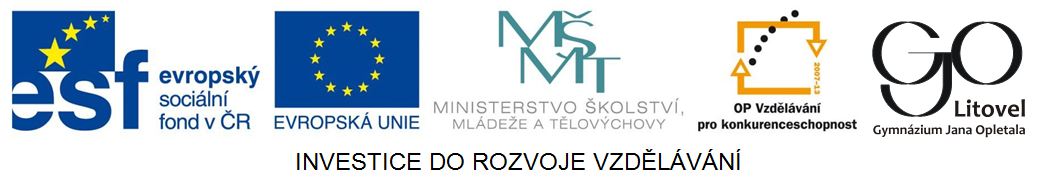 Exogenní pochody  krasové pochody (chemické zvětrávání)
Hu2_17
Chemické zvětrávání
CaCO3 + CO2 + H2O
Ca(HCO3)2
CaCO3 + CO2 + H2O
Kras
kras 
oblast s výskytem vápencových hornin (vápenec, dolomit, aragonit)
podle stejnojmenné oblasti v Chorvatsku
krasové pochody
působení vody (rozpuštěných látek) na vápencové horniny
Krasové tvary
závrt
trychtýřovitá deprese
postupné rozpouštění horniny vodou
průnik vody do podzemí
Krasové tvary
polje
vzniká postupným propojením sousedních závrtů
rozsáhlejší deprese
Krasové tvary
jeskyně
rozpouštění horniny v podzemí
vznik rozsáhlých podzemních prostor
max. 500 km (Mamutí jeskyně, USA)
Krasové tvary
stalagmit, stalaktit, stalagnát, brčko
útvary vznikající zpětným vysrážením vápence
velmi pomalý růst
Krasové tvary
propast
vzniká zřícením stropů jeskyní
např. Hranická propast (nejhlubší -